2022年03月13日
主日崇拜

教会聚会

中文主日學：每周日上午  9:00 , 教室2140C
       中文崇拜：每周日上午 10:30 , Baskin Chapel
  生命團契: 每周五晚上  6:30 , 教室2103
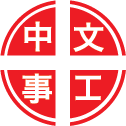 Psalms 詩篇
146:6-10
6 耶和华造天，地，海，和其中的万物。他守诚实，直到永远。
7 他为受屈的伸冤，赐食物与饥饿的。耶和华释放被囚的。

6 the Maker of heaven and earth, the sea, and everything in them- the Lord , who remains faithful forever.
7 He upholds the cause of the oppressed and gives food to the hungry. The Lord sets prisoners free,
8 耶和华开了瞎子的眼睛。耶和华扶起被压下的人。耶和华喜爱义人。
9 耶和华保护寄居的，扶持孤儿和寡妇，却使恶人的道路弯曲。

8 the Lord gives sight to the blind, the Lord lifts up those who are bowed down, the Lord loves the righteous.
9 The Lord watches over the alien and sustains the fatherless and the widow, but he frustrates the ways of the wicked.
10 耶和华要作王，直到永远。锡安哪，你的神要作王，直到万代。你们要赞美耶和华。

10 The Lord reigns forever, your God, O Zion, for all generations. Praise the Lord .
祈禱
Prayer
我要看見
I Want to See
當轉眼仰望耶穌
270, Turn Your Eyes Upon Jesus
感謝神
308, Thanks to God for My Redeemer
奉獻祈禱
Offertory Prayer
John 約翰福音
9:1-38
1 耶稣过去的时候，看见一个人生来是瞎眼的。
2 门徒问耶稣说，拉比，这人生来是瞎眼的，是谁犯了罪？是这人呢？是他父母呢？

1 As he went along, he saw a man blind from birth.
2 His disciples asked him, "Rabbi, who sinned, this man or his parents, that he was born blind?"
3 耶稣回答说，也不是这人犯了罪，也不是他父母犯了罪，是要在他身上显出神的作为来。
4 趁着白日，我们必须作那差我来者的工。黑夜将到，就没有人能作工了。

3 Neither this man nor his parents sinned, said Jesus, "but this happened so that the work of God might be displayed in his life.
4 As long as it is day, we must do the work of him who sent me. Night is coming, when no one can work.
5 我在世上的时候，是世上的光。
6 耶稣说了这话，就吐唾沫在地上，用唾沫和泥抹在瞎子的眼睛上，

5 While I am in the world, I am the light of the world."
6 Having said this, he spit on the ground, made some mud with the saliva, and put it on the man's eyes.
7 对他说，你往西罗亚池子里去洗，（西罗亚翻出来，就是奉差遣）他去一洗，回头就看见了。
8 他的邻舍，和那素常见他是讨饭的，就说，这不是那从前坐着讨饭的人吗？

7 Go, he told him, "wash in the Pool of Siloam" (this word means Sent). So the man went and washed, and came home seeing.
8 His neighbors and those who had formerly seen him begging asked, "Isn't this the same man who used to sit and beg?"
9 有人说，是他。又有人说，不是，却是像他。他自己说，是我。
10 他们对他说，你的眼睛是怎么开的呢？

9 Some claimed that he was. Others said, "No, he only looks like him." But he himself insisted, "I am the man."
10 How then were your eyes opened? they demanded.
11 他回答说，有一个人名叫耶稣。他和泥抹我的眼睛，对我说，你往西罗亚池子去洗。我去一洗，就看见了。
12 他们说，那个人在哪里？他说，我不知道。

11 He replied, "The man they call Jesus made some mud and put it on my eyes. He told me to go to Siloam and wash. So I went and washed, and then I could see."
12 Where is this man? they asked him. "I don't know," he said.
13 他们把从前瞎眼的人，带到法利赛人那里。
14 耶稣和泥开他眼睛的日子是安息日。

13 They brought to the Pharisees the man who had been blind.
14 Now the day on which Jesus had made the mud and opened the man's eyes was a Sabbath.
15 法利赛人也问他是怎么得看见的。瞎子对他们说，他把泥抹在我的眼睛上，我去一洗，就看见了。
16 法利赛人中有的说，这个人不是从神来的，因为他不守安息日。又有人说，一个罪人怎能行这样的神迹呢？他们就起了纷争。

15 Therefore the Pharisees also asked him how he had received his sight. "He put mud on my eyes," the man replied, "and I washed, and now I see."
16 Some of the Pharisees said, "This man is not from God, for he does not keep the Sabbath." But others asked, "How can a sinner do such miraculous signs?" So they were divided.
17 他们又对瞎子说，他既然开了你的眼睛，你说他是怎样的人呢？他说，是个先知。
18 犹太人不信他从前是瞎眼，后来能看见的，等到叫了他的父母来，

17 Finally they turned again to the blind man, "What have you to say about him? It was your eyes he opened." The man replied, "He is a prophet."
18 The Jews still did not believe that he had been blind and had received his sight until they sent for the man's parents.
19 问他们说，这是你们的儿子吗？你们说他生来是瞎眼的，如今怎么能看见了呢？
20 他父母回答说，他是我们的儿子，生来就瞎眼，这是我们知道的。

19 Is this your son? they asked. "Is this the one you say was born blind? How is it that now he can see?"
20 We know he is our son, the parents answered, "and we know he was born blind.
21 至于他如今怎么能看见，我们却不知道。是谁开了他的眼睛，我们也不知道。他已经成了人，你们问他吧。他自己必能说。
22 他父母说这话，是怕犹太人，因为犹太人已经商议定了，若有认耶稣是基督的，要把他赶出会堂。

21 But how he can see now, or who opened his eyes, we don't know. Ask him. He is of age; he will speak for himself."
22 His parents said this because they were afraid of the Jews, for already the Jews had decided that anyone who acknowledged that Jesus was the Christ would be put out of the synagogue.
23 因此他父母说，他已经成了人，你们问他吧。
24 所以法利赛人第二次叫了那从前瞎眼的人来，对他说，你该将荣耀归给神。我们知道这人是个罪人。

23 That was why his parents said, "He is of age; ask him."
24 A second time they summoned the man who had been blind. "Give glory to God, " they said. "We know this man is a sinner."
25 他说，他是个罪人不是，我不知道。有一件事我知道，从前我是眼瞎的，如今能看见了。
26 他们就问他说，他向你作什么？是怎么开了你的眼睛呢？

25 He replied, "Whether he is a sinner or not, I don't know. One thing I do know. I was blind but now I see!"
26 Then they asked him, "What did he do to you? How did he open your eyes?"
27 他回答说，我方才告诉你们，你们不听。为什么又要听呢？莫非你们也要作他的门徒吗？
28 他们就骂他说，你是他的门徒。我们是摩西的门徒。

27 He answered, "I have told you already and you did not listen. Why do you want to hear it again? Do you want to become his disciples, too?"
28 Then they hurled insults at him and said, "You are this fellow's disciple! We are disciples of Moses!
29 神对摩西说话，是我们知道的。只是这个人，我们不知道他从哪里来。
30 那人回答说，他开了我的眼睛，你们竟不知道他从哪里来，这真是奇怪。

29 We know that God spoke to Moses, but as for this fellow, we don't even know where he comes from."
30 The man answered, "Now that is remarkable! You don't know where he comes from, yet he opened my eyes.
31 我们知道神不听罪人。惟有敬奉神，遵行他旨意的，神才听他。
32 从创世以来，未曾听见有人把生来是瞎子的眼睛开了。

31 We know that God does not listen to sinners. He listens to the godly man who does his will.
32 Nobody has ever heard of opening the eyes of a man born blind.
33 这人若不是从神来的，什么也不能作。
34 他们回答说，你全然生在罪孽中，还要教训我们吗？于是把他赶出去了。

33 If this man were not from God, he could do nothing."
34 To this they replied, "You were steeped in sin at birth; how dare you lecture us!" And they threw him out.
35 耶稣听说他们把他赶出去。后来遇见他，就说，你信神的儿子吗？
36 他回答说，主阿，谁是神的儿子，叫我信他呢？

35 Jesus heard that they had thrown him out, and when he found him, he said, "Do you believe in the Son of Man?"
36 Who is he, sir? the man asked. "Tell me so that I may believe in him."
37 耶稣说，你已经看见他，现在和你说话的就是他。
38 他说，主阿，我信。就拜耶稣。

37 Jesus said, "You have now seen him; in fact, he is the one speaking with you."
38 Then the man said, "Lord, I believe," and he worshiped him.
今日證道

找寻黑暗中的人

Pursue those in Darkness (Blind Man)

王牧师
報 告
Announcements
BBC 中文事工通知
Mar 19	核心同工月会	王牧师
歡迎新朋友
Welcome New Friends
祝 福
Benediction
愛中相遇
See You Face to Face
彼此問安
Greeting of Peace